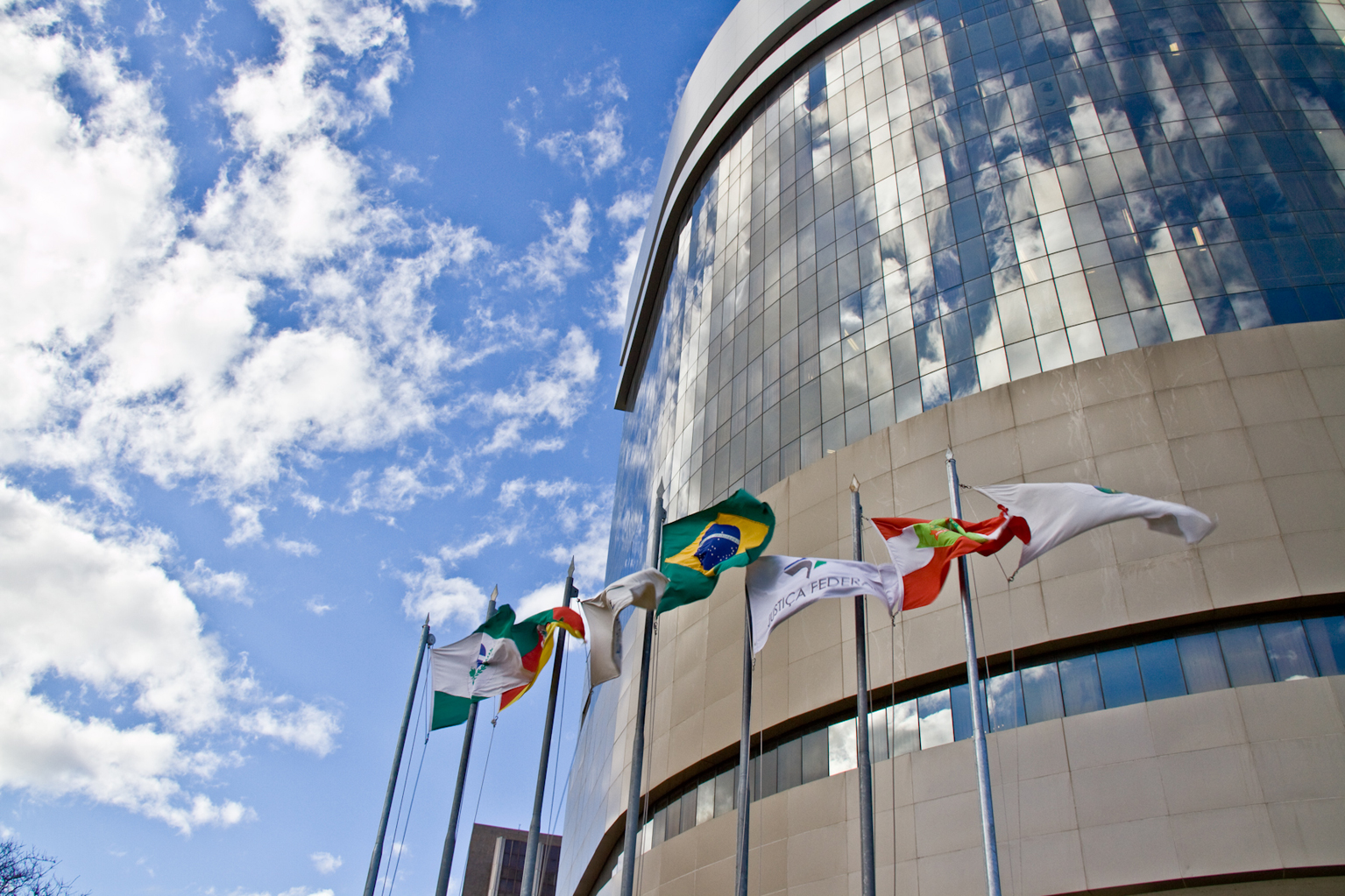 SEI – CONTRATAÇÃO SEM PAPEL
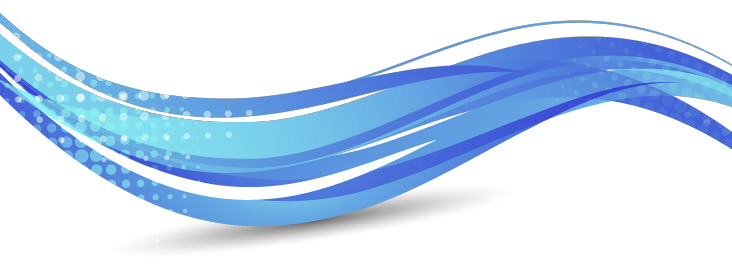 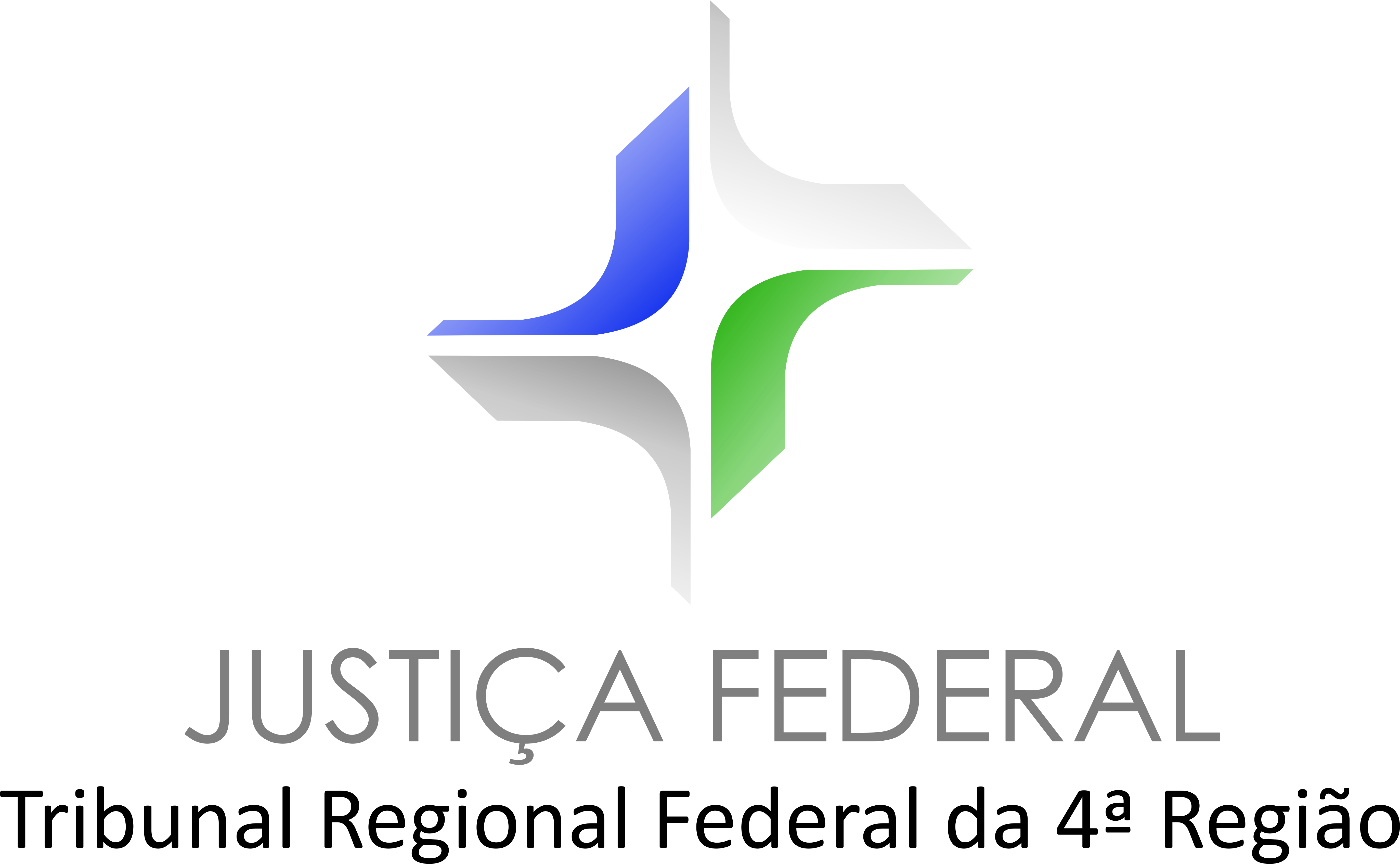 Márcio Bernardes Jardim
Diretor Administrativo do TRF da 4ª Região
O SEI - Sistema Eletrônico de Informações - é um sistema eletrônico que tem como objetivo a gestão da atividade administrativa e do conhecimento institucional, eliminando-se totalmente a tramitação dos procedimentos em meio físico (papel).
Funcionalidades
-Processo Eletrônico
Base de Conhecimento
Inspeção Administrativa
Auditoria
Sigilo
Arquivamento 
Planejamento Estratégico
Funcionalidades

Acompanhamento Especial
Ouvidoria eletrônica
Estatística
Editor próprio
Usuários Externos
SEI - FEDERAÇÃO
-Min. do Planejamento (PEN), Min. das Com., Defensoria Pública da União,TJ Tocantins, TRF 3ª Região, TRF 1ª Região, STM, TRT10 (somente para citar alguns)
FATORES DE SUCESSO

Desenvolvimento
Usabilidade
Sustentabilidade
Rapidez
Antecipação a tendências
Gestão do Conhecimento
Situação anterior ao SEI
Desafios:
-Região Sul (extensão territorial)
Assinatura eletrônica de externos
Rubrica (Lei 8.666)
CONTRATAÇÃO SEI

Processo Eletrônico

Tramitação ramificada

Assinatura eletrônica por usuários externos
Vantagens:
Organização do trabalho
Monitoramento -tb pelo CONIN)
Estatísticas – Inf. gerencias
Celeridade (várias unidades)
Economia (sem correio)
Transparência Sem papel
CONTATO
Márcio Bernardes Jardim
mbj@trf4.jus.br
51 9950-5046 – 51 3213-3700

Muito Obrigado